Класс ПРЕСМЫКАЮЩИЕСЯ или РЕПТИЛИИ (Reptilia)
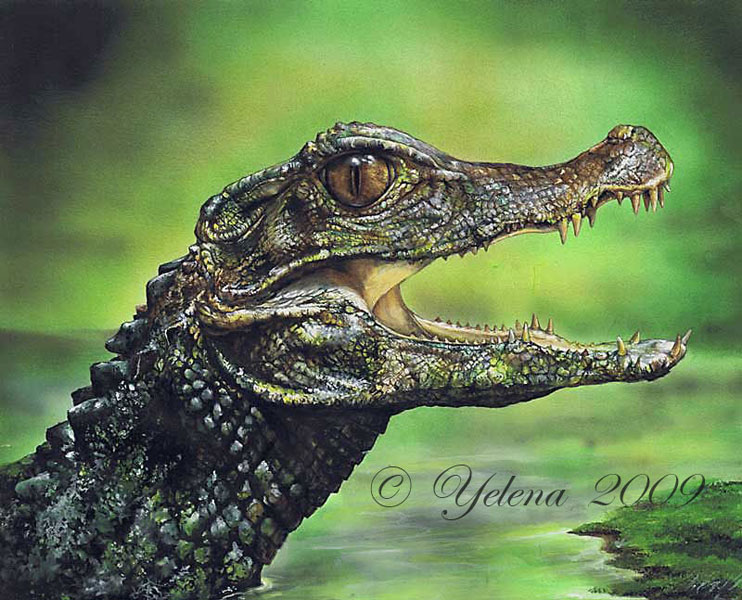 Сейчас насчитывается около 7000 видов рептилий
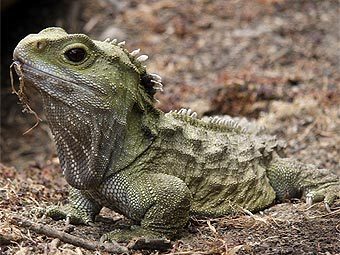 клювоголовые
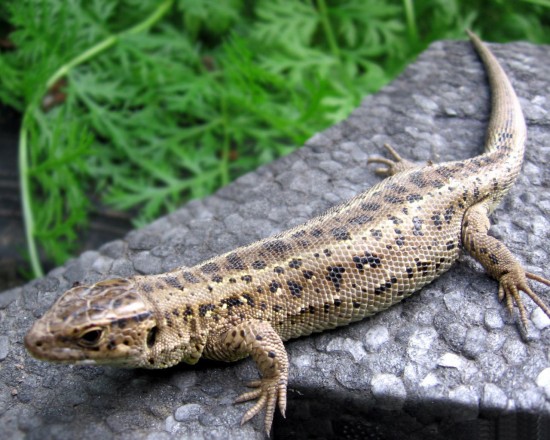 Сравните кожные покровы земноводных и пресмыкающихся
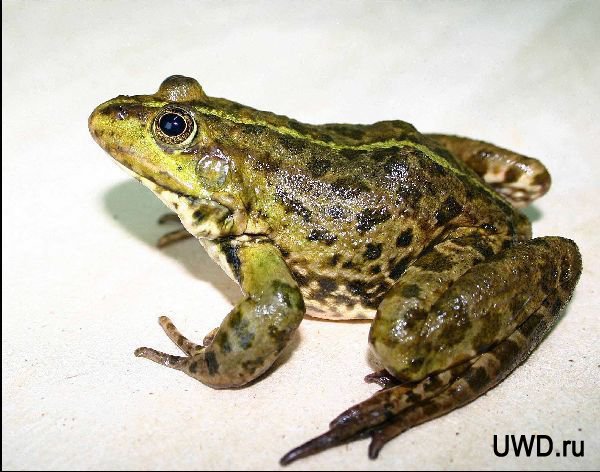 Скелет ящерицы
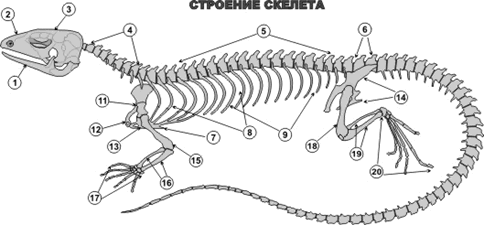 В чем отличие яиц земноводных от пресмыкающихся
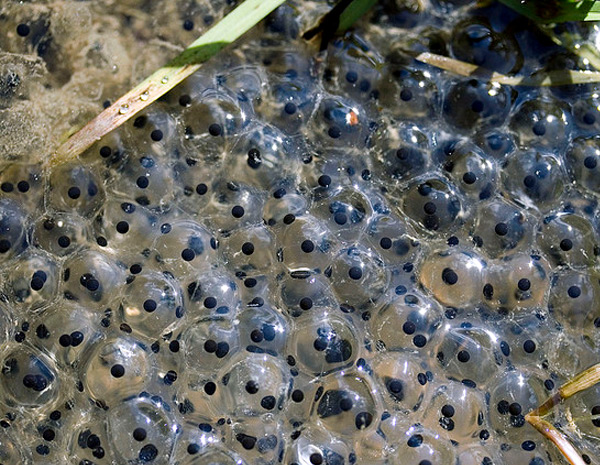 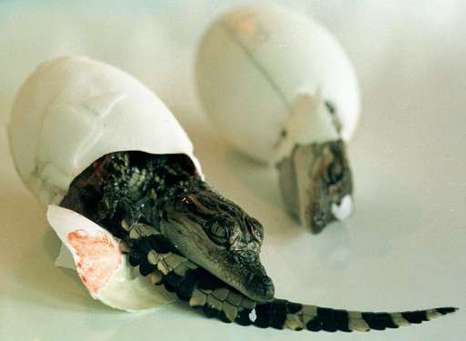 Сердце пресмыкающихся
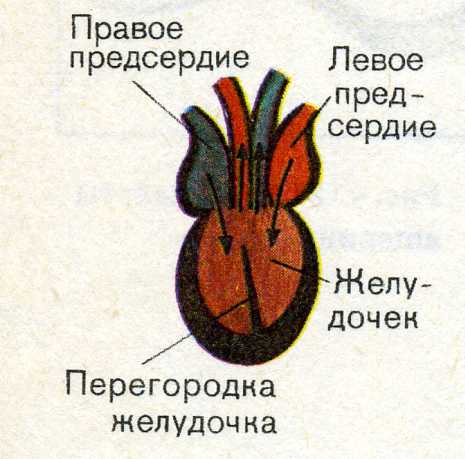 Зубы пресмыкающихся
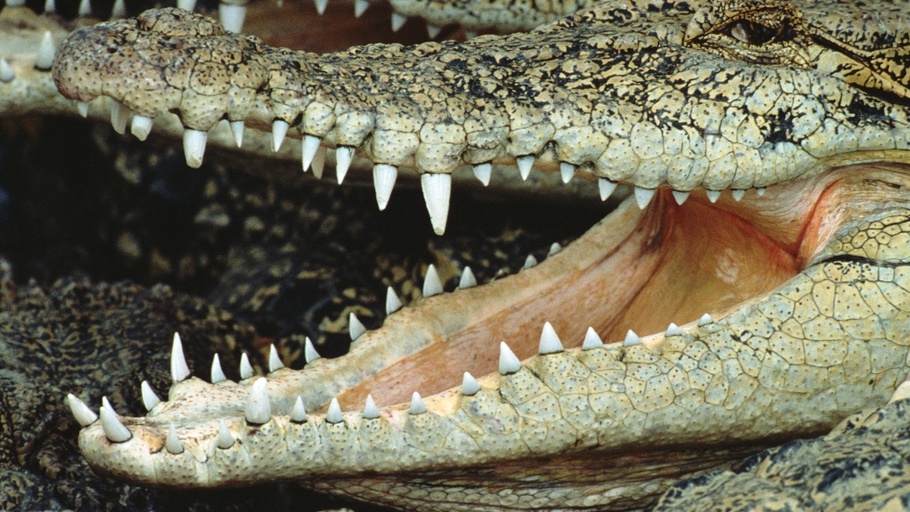 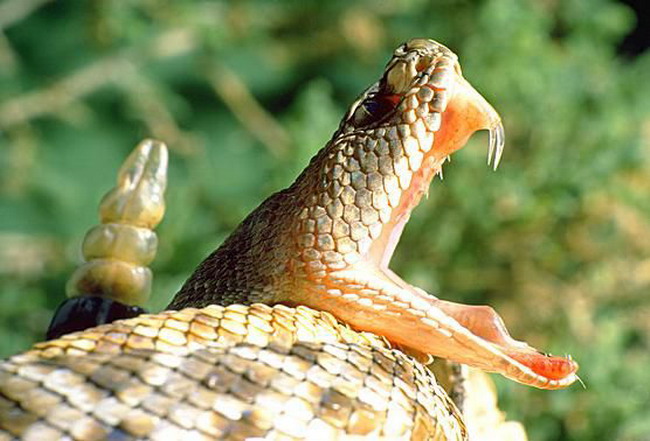 Размножения посредством несения яиц, покрытых плотной пергаментовидной либо известковой оболочкой (скорлупой) и обогащенных питательным материалом в виде желтка и белка.
Кожа защищена от высыхания костными и роговыми щитками или чешуйками.
Ведущий фактор, влияющий на жизнь рептилий, является тепло.
Более развитые легкие
Усиление лёгочного дыхания, осуществляемого соответствующими движениями грудной клетки, хорошо развиты проводящие дыхательные пути.
В  желудочке сердца имеется неполная или полная перегородка,
Появление зубов (исключение черепахи)
Полушария  переднего  мозга пресмыкающихся  относительно больше по объему. Имеет явно выраженную кору  из нескольких слоев нервных клеток, составляющих серое вещество мозга.
Развитие органов чувств, особенно обоняния и зрения
Сравнительная характеристика класса земноводные и пресмыкающиеся